南湖综合楼智慧教室
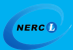 国家数字化学习工程技术研究中心
NATIONAL  ENGINEERING  RESEARCH CENTER FOR E-LEARNING
教育大数据应用技术国家工程实验室
NATIONAL ENGINEERING LABORATORY FOR EDUCATIONAL BIG DATA
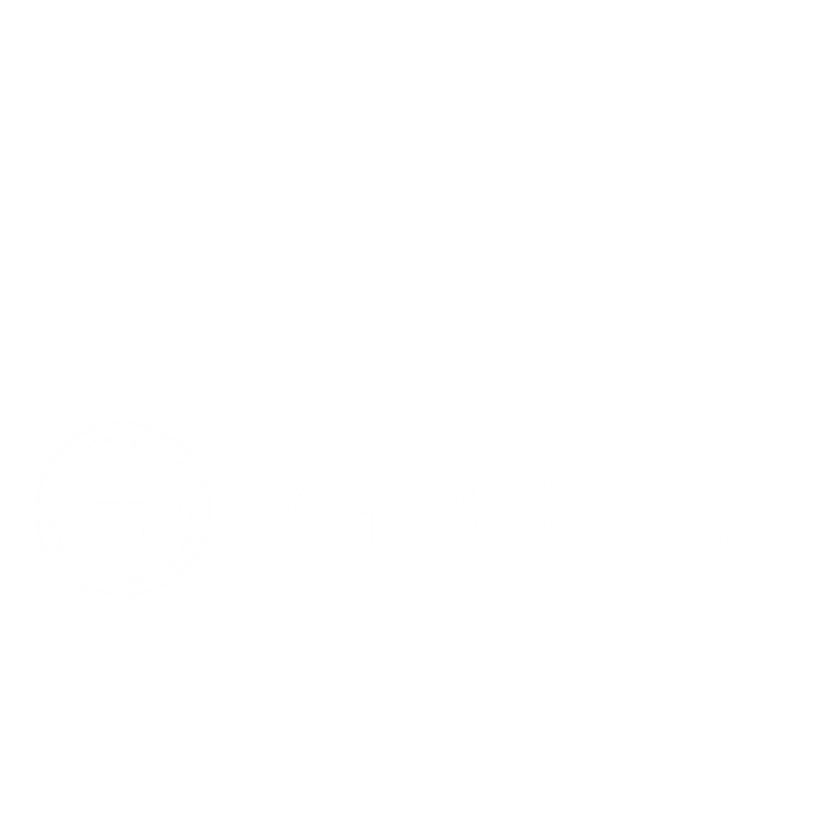 01
基础操作
02
求助途径
目录
03
主要功能
04
注意事项
01
基础操作
上课流程
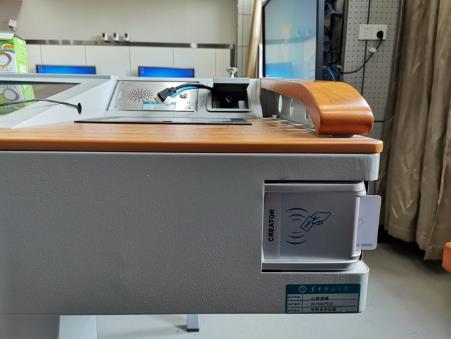 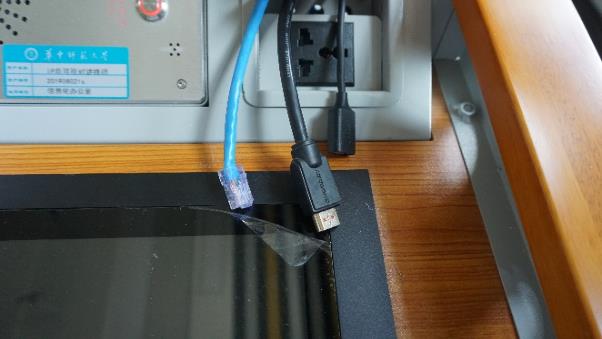 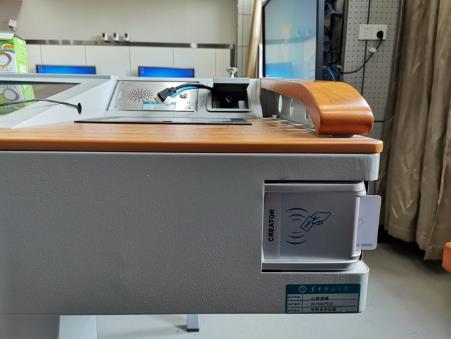 拔
拷
插
将U盘连接USB接口，拷贝课件
拔掉教工卡，方可离开
把教工卡插入读卡器
连接笔记本电脑
将笔记本电脑的内容分享到主屏上
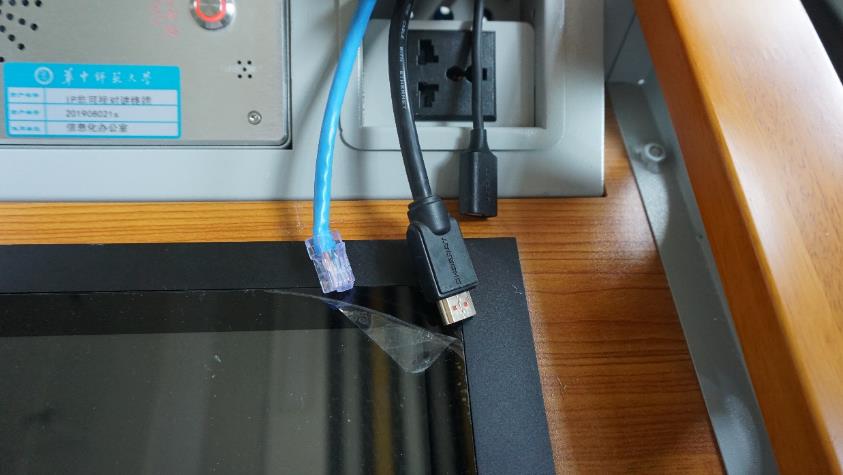 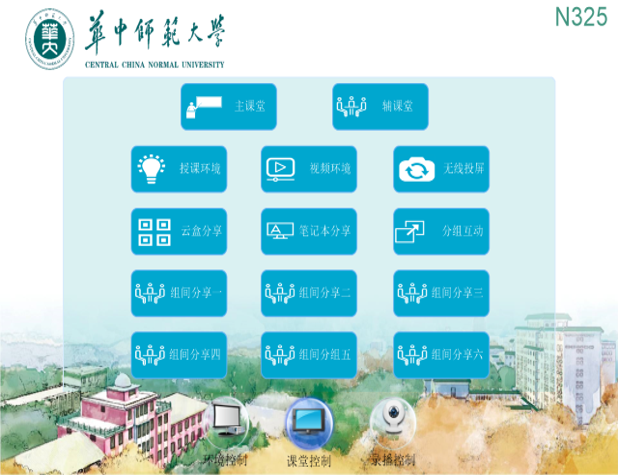 笔记本电脑与HDMI线连接
点击课堂控制--笔记本分享
连接手机、平板电脑
iOS系统：手机连接无线投屏wifi
             
                     打开屏幕镜像
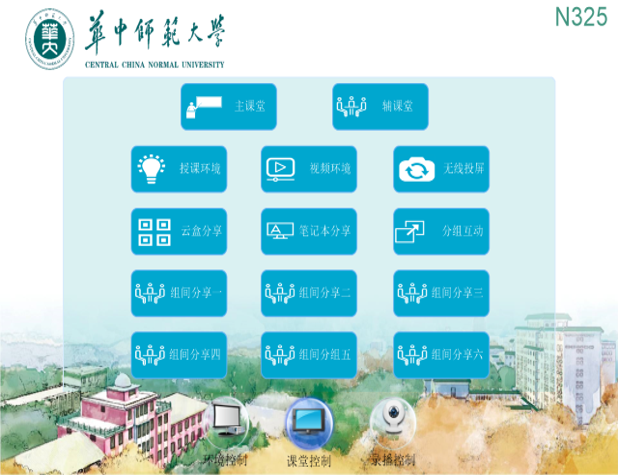 Android系统：下载 easyshare APP 
                         
                         手机连接无线投屏wifi 

                        easyshare中选中当前教室
点击课堂控制—无线投屏
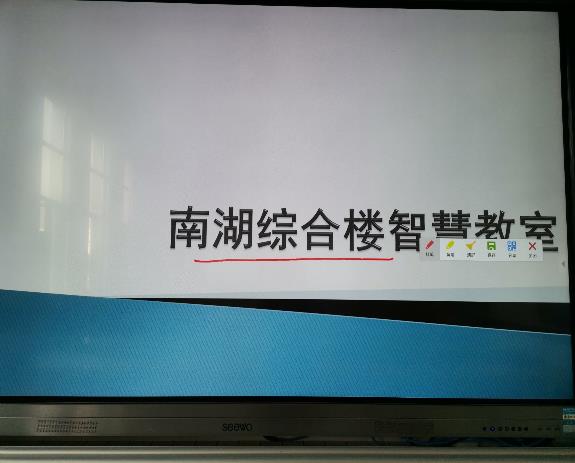 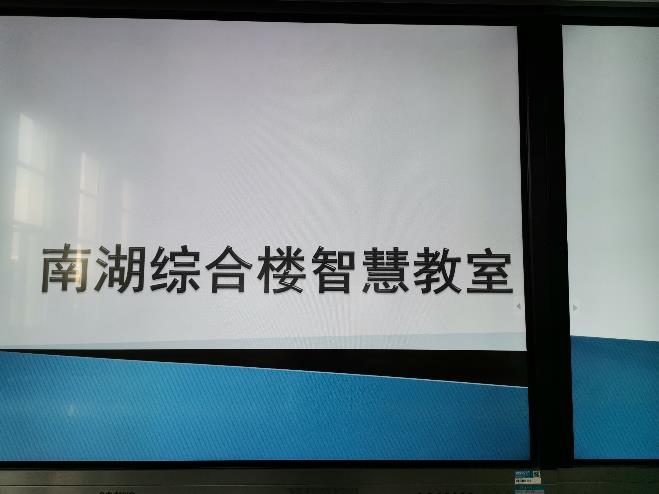 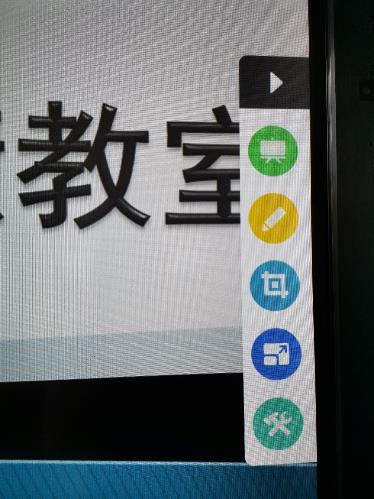 书写、标注
随时可写、随处可写
02
求助途径
桌面提示
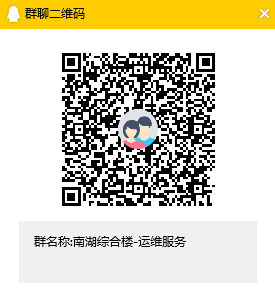 1、根据讲桌上放置的桌面提示，添加南湖综合楼智慧教室运维服务QQ群；

2、将遇到的问题发布在QQ群里，运维服务人员会及时为您解决问题。
QQ群名称：南湖综合楼智慧教室-运维服务
QQ群号码：470896946
IP非可视对讲终端
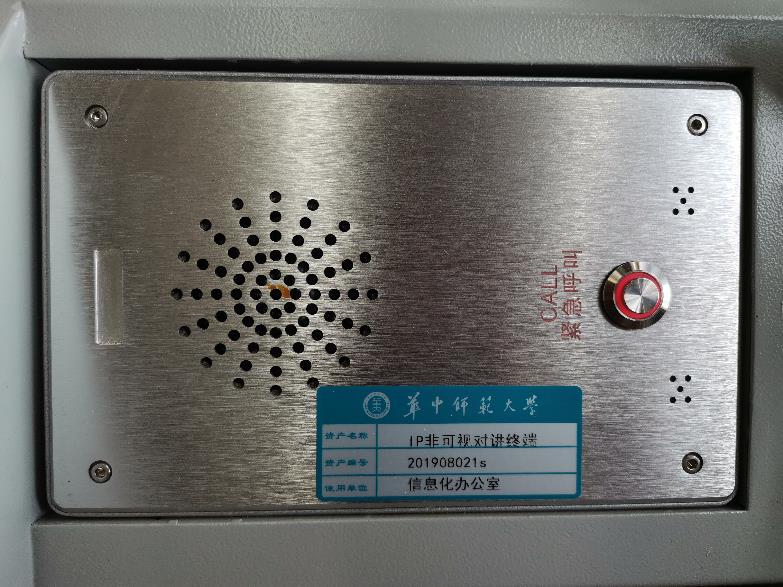 1、若遇紧急问题，您可使用IP非可视对讲终端的紧急呼叫功能；

2、呼叫成功后可与总控室值班人员实时沟通问题，运维服务人员可立即赶往现场解决问题。
03
主要功能
物联网集控
教室物联网系统对教室内的设备和环境进行智能化管控
starC教学系统
备授课一体、数据采集与分析等
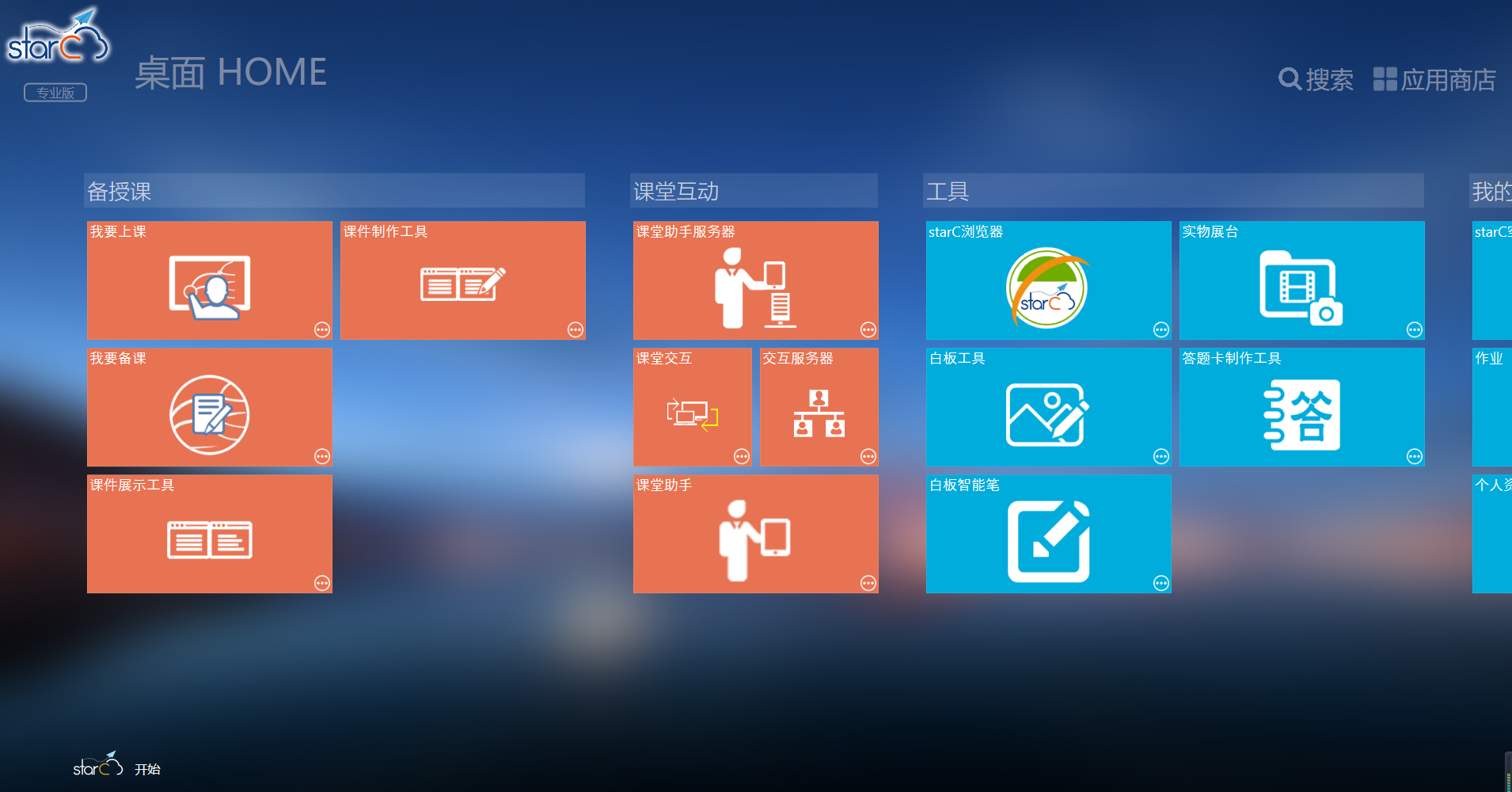 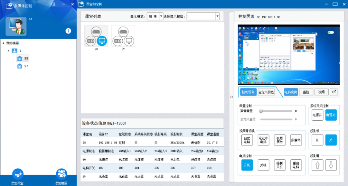 高清直录播
全高清录播、实时直播、远程互动等
多种互动教学
支持多终端、多模式、多平台互动
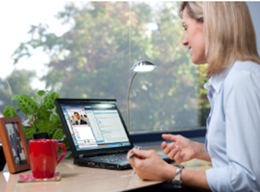 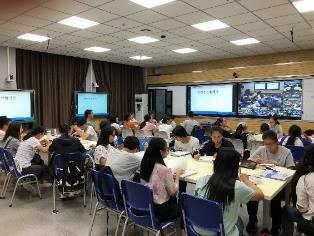 主要功能
触摸屏控制终端其他功能
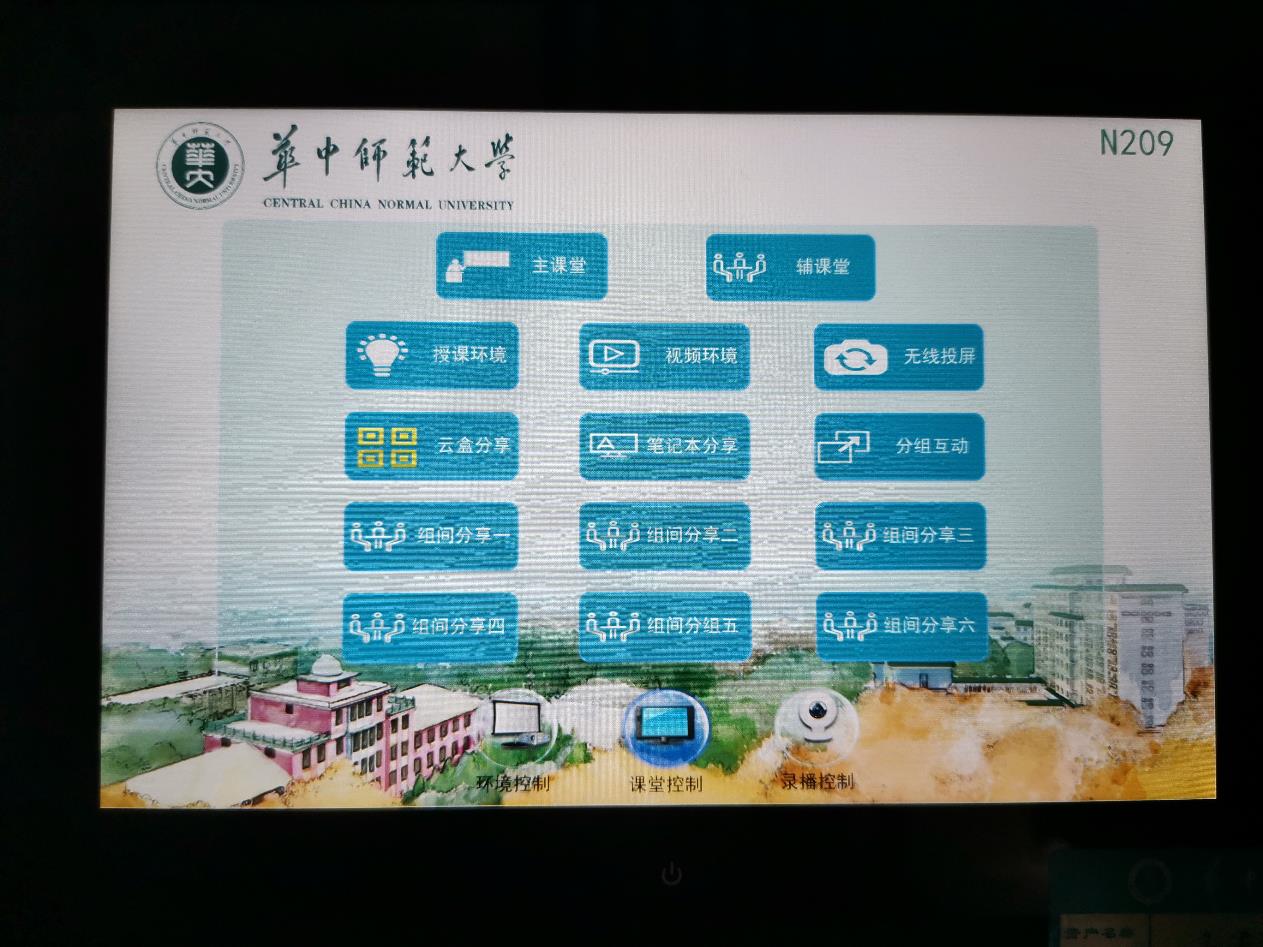 播放视频时使用——教室内的侧屏、所有窗帘自动关闭，调光灯调至最暗状态，进入观影模式
小组讨论时使用——教室内的侧屏分
别显示各自OPS电脑信号，主屏保留
显示上次操作输入的信号
展示小组讨论结果时使用——教室内的其他侧屏和辅屏均显示第六小组电脑信号，主屏保留显示上次操作输入的信号
04
注意事项
读卡器位置
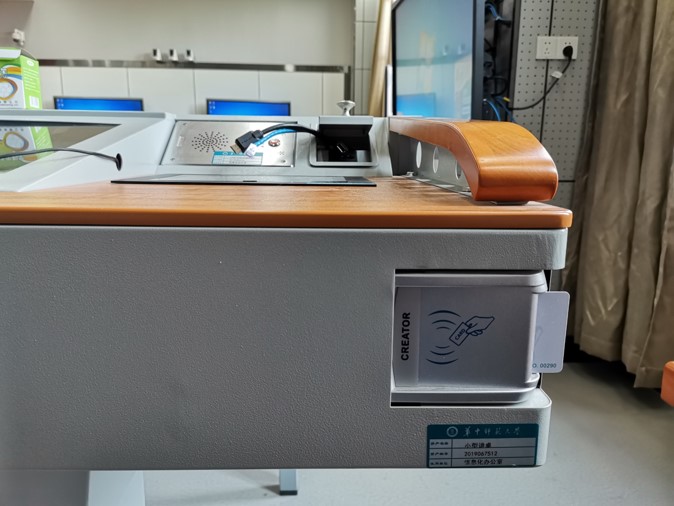 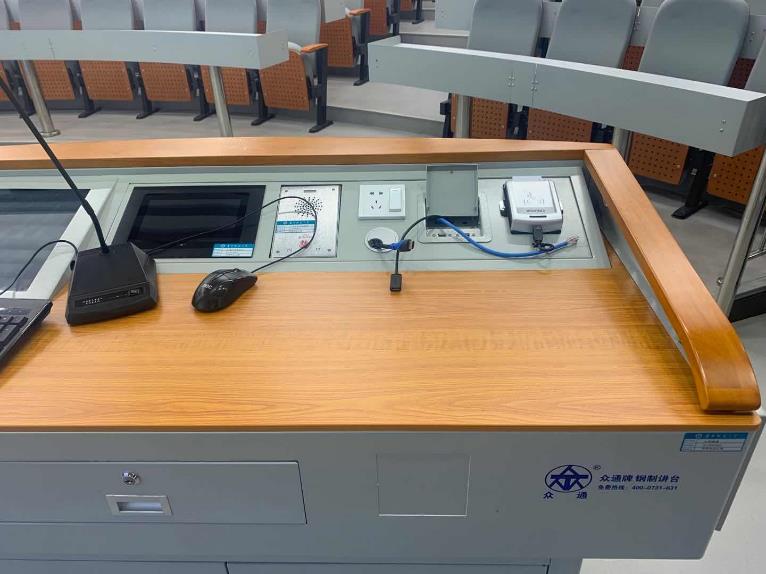 讲桌右下角                                                                      讲桌右上角
中小型教室                                                                        大型教室
插卡
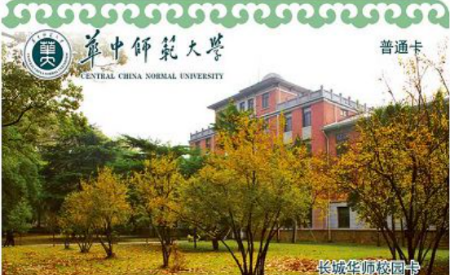 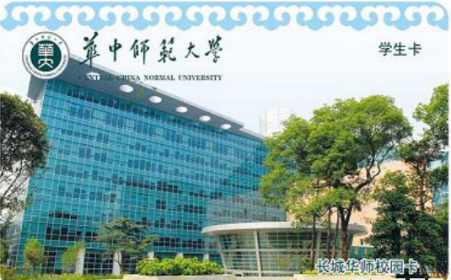 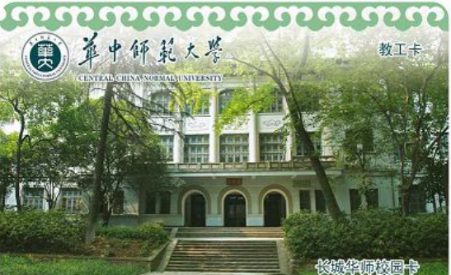 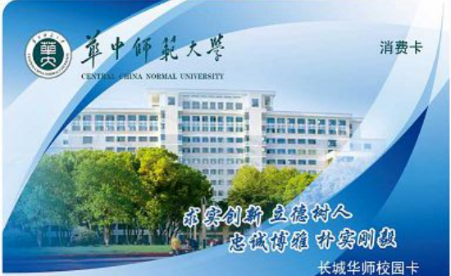 消费卡
学生卡
普通卡
教工卡
√
“嘀”
每次插卡与拔卡中间间隔2-3分钟
接口
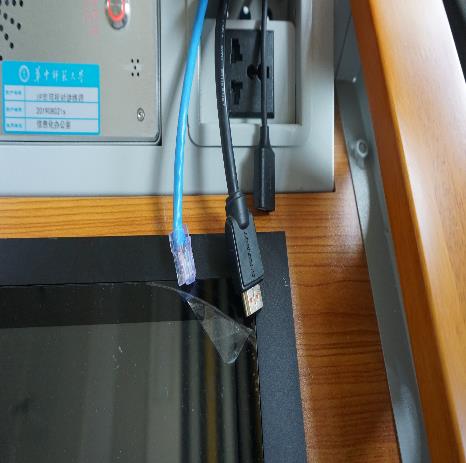 网线
USB接口
推荐使用CCNU
联系运维人员，获取IP地址
只能插U盘
不能插移动硬盘
标题
文字添加
HDMI线
由于笔记本电脑型号不同，
建议大家根据本人的笔记本型号自备转接头
教室环境控制
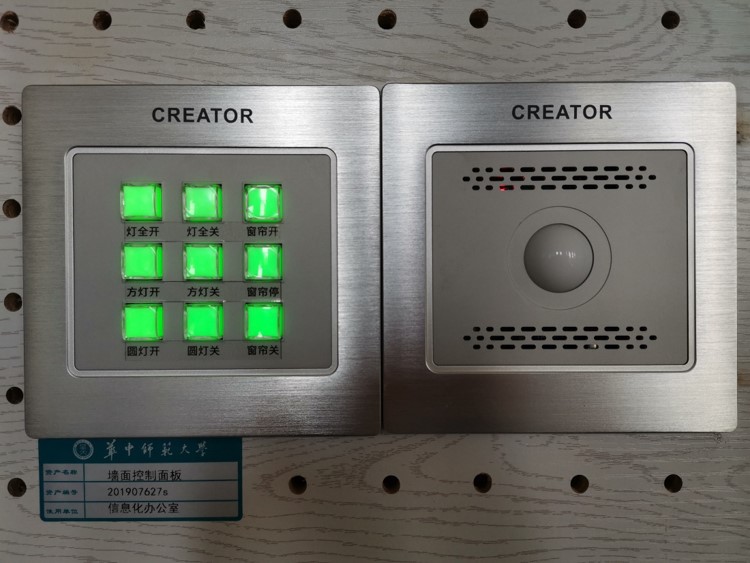 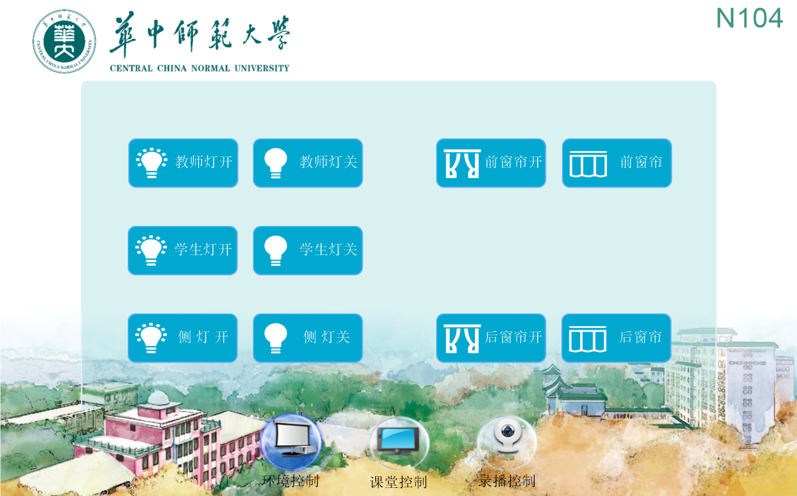 墙面控制面板                                                             触摸屏控制终端
不受一卡通控制         都可控制灯光和窗帘               插入教工卡后才能控制
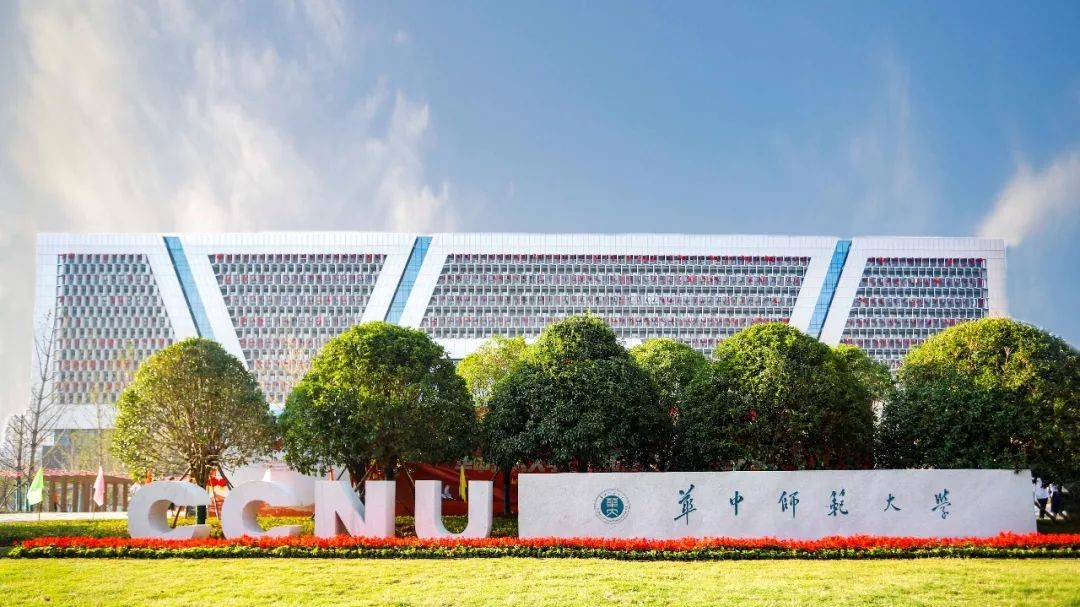 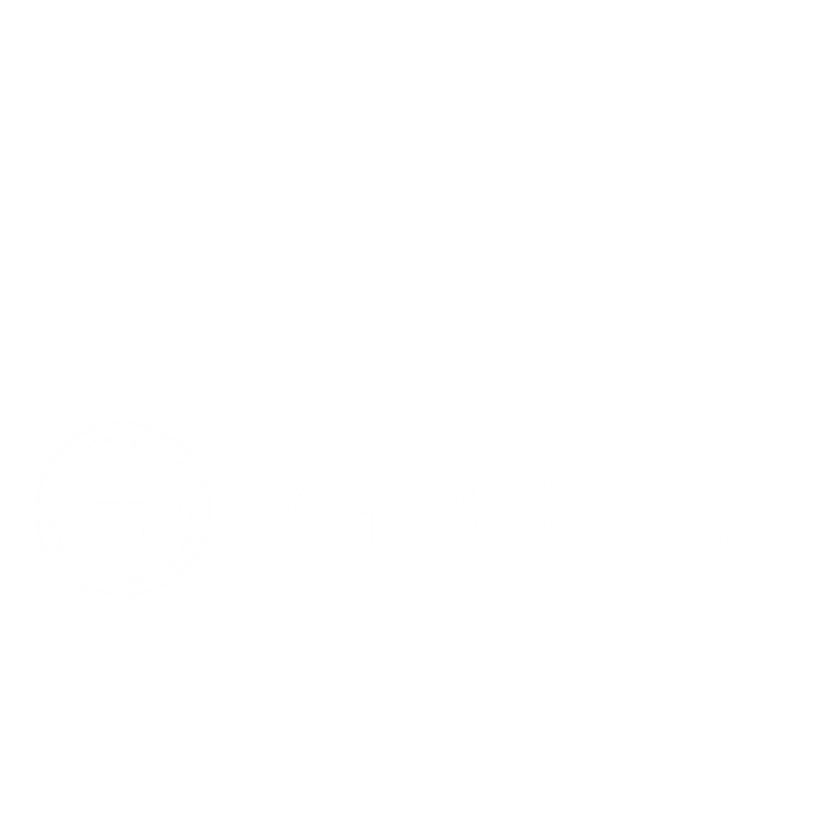 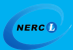 国家数字化学习工程技术研究中心
NATIONAL  ENGINEERING  RESEARCH CENTER FOR E-LEARNING
教育大数据应用技术国家工程实验室
NATIONAL ENGINEERING LABORATORY FOR EDUCATIONAL BIG DATA
感谢您的聆听！
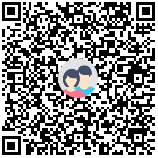 国家数字化学习工程技术研究中心
http://nercel.ccnu.edu.cn/
教育大数据应用技术国家工程实验室
http://nelebd.ccnu.edu.cn/
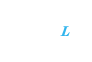